Внеклассное мероприятие по физике и информатике
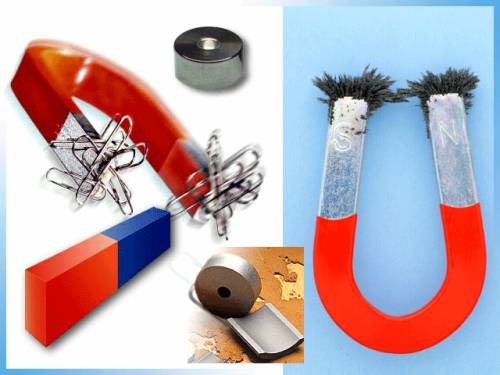 Игра «ФизИкт»
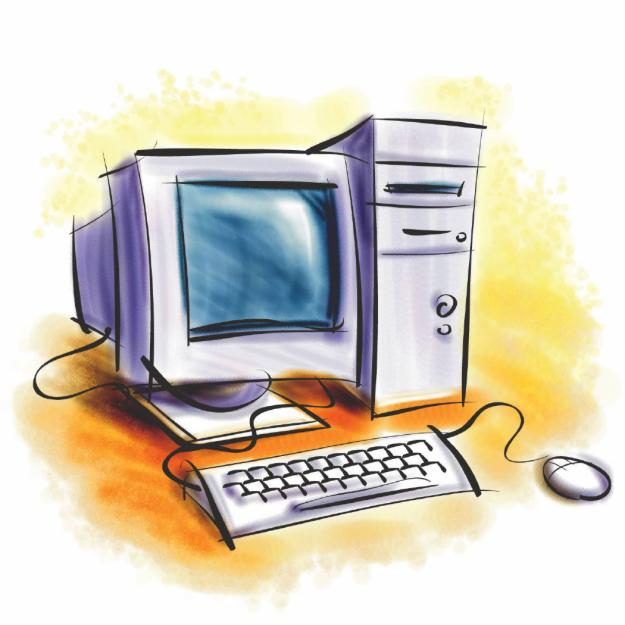 Подготовили и провели:
Елецких И.А., учитель информатики;
Савостина Е.А., учитель физики.
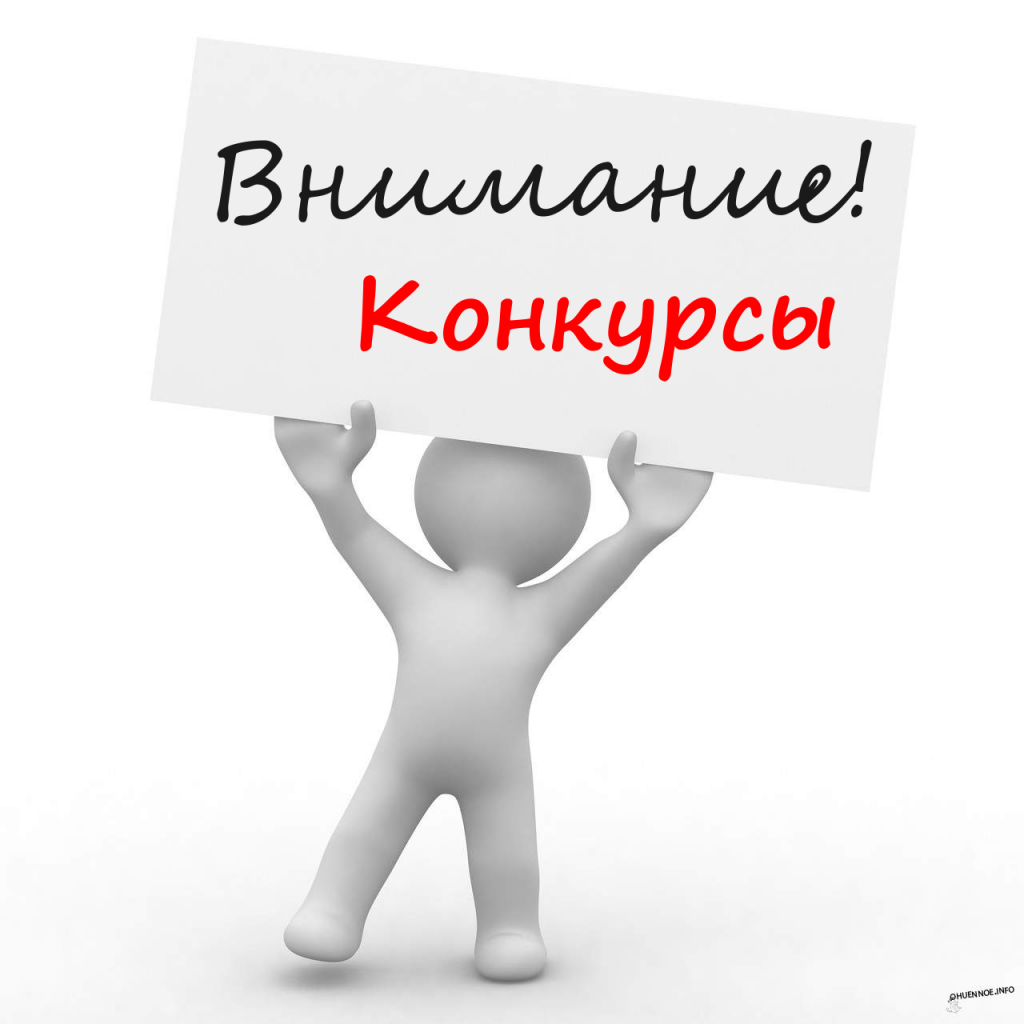 Разминка.
Ребусы.
Пойми меня (пантомима).
Всего одна буква.
Найди лишнее.
«Игра со зрителями».
Разминка
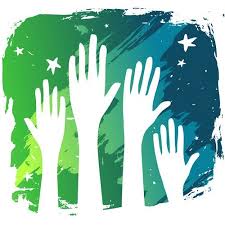 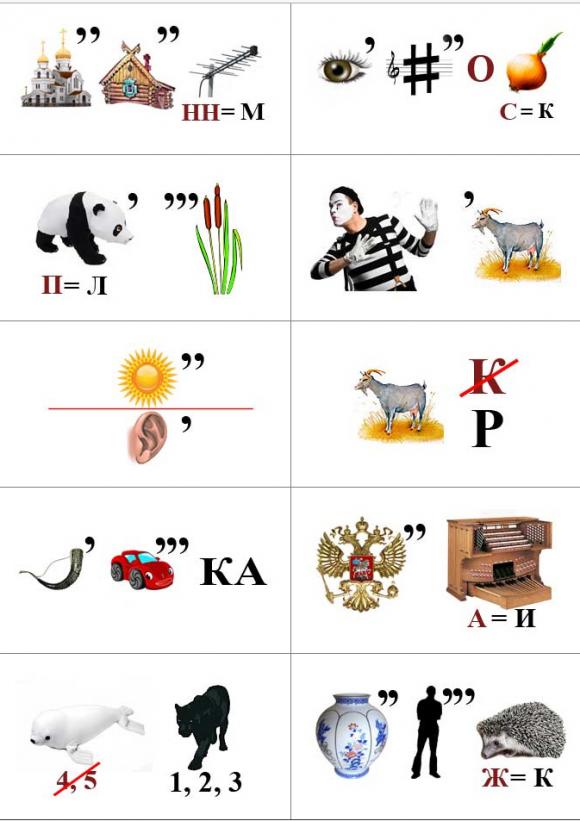 Ребусы
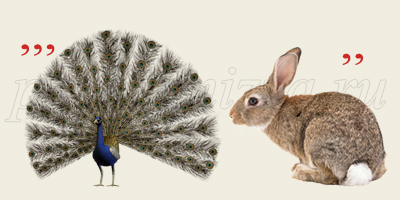 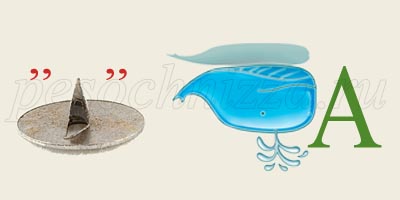 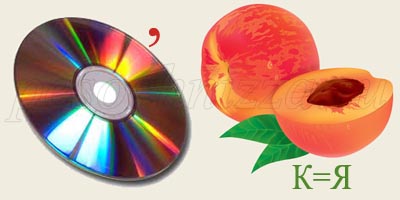 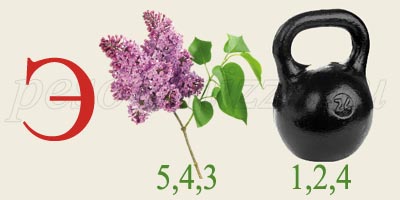 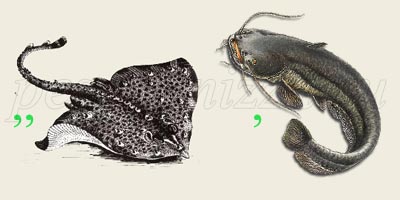 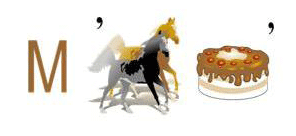 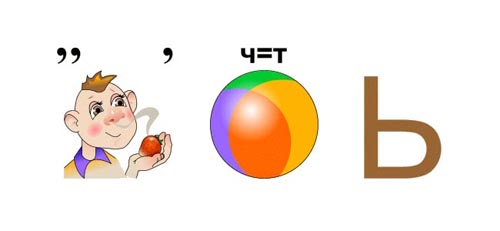 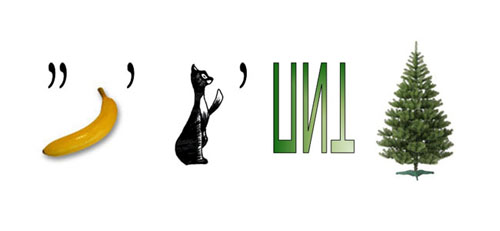 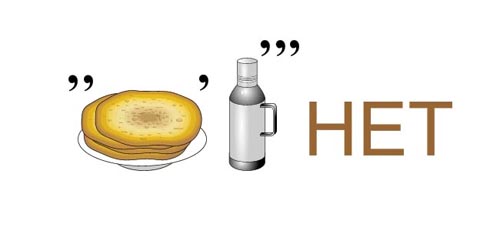 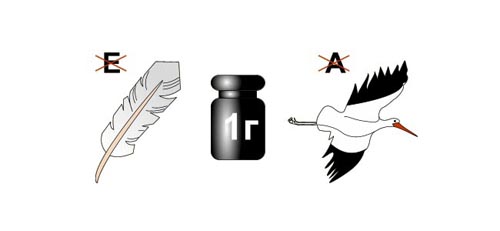 «Пойми меня»
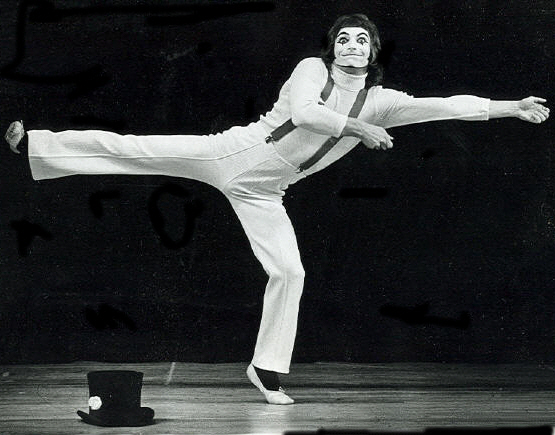 «Всего одна буква»
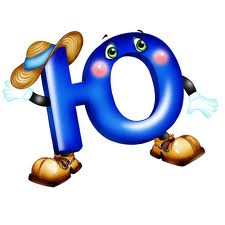 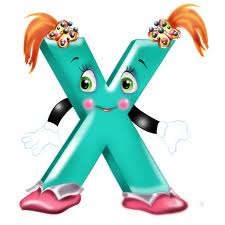 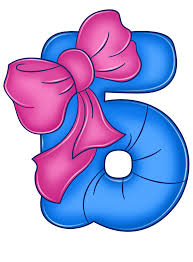 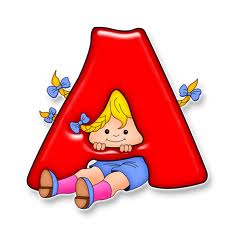 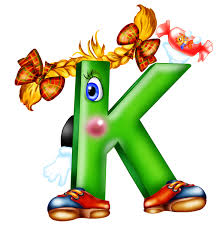 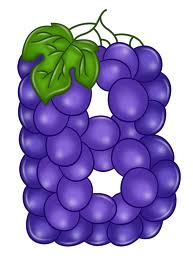 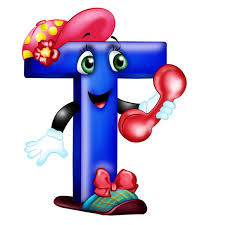 «Найди лишнее»
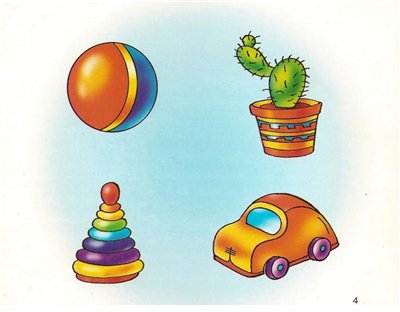 Игра со зрителями
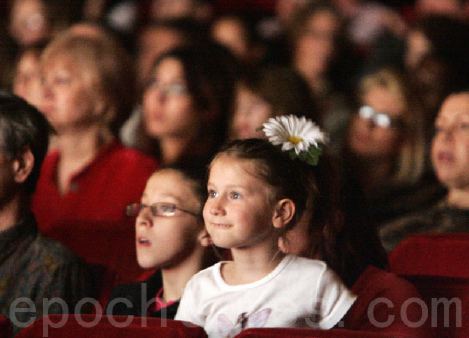 Подведение итогов
Линза
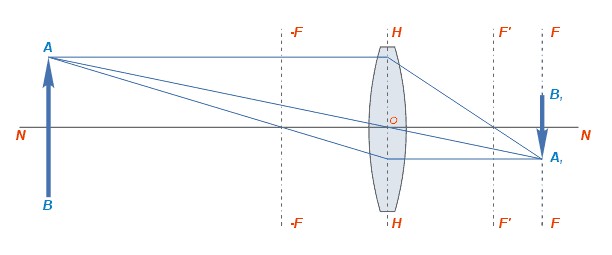 Оптика
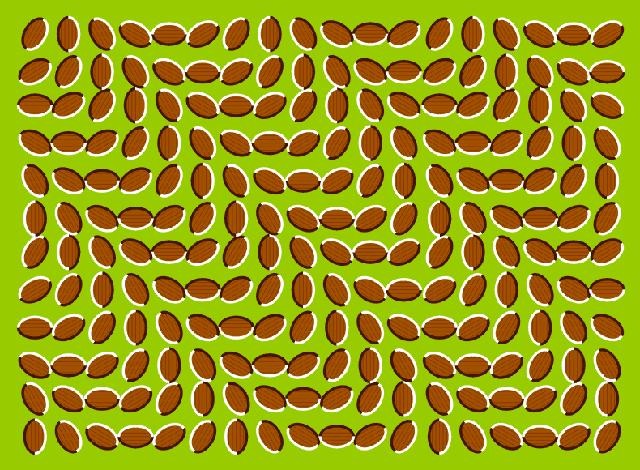 Дисперсия
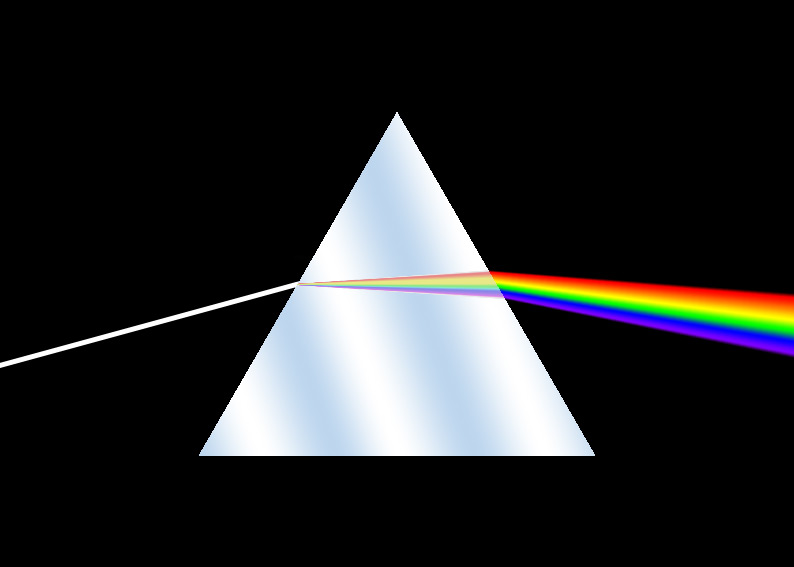 Энергия
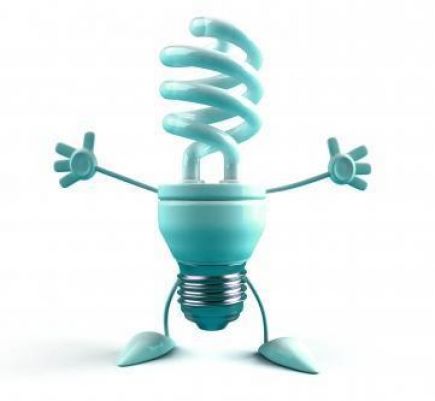 Атом
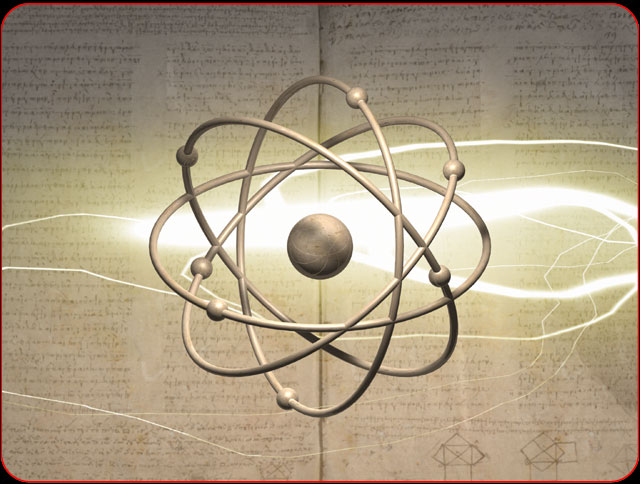 Монитор
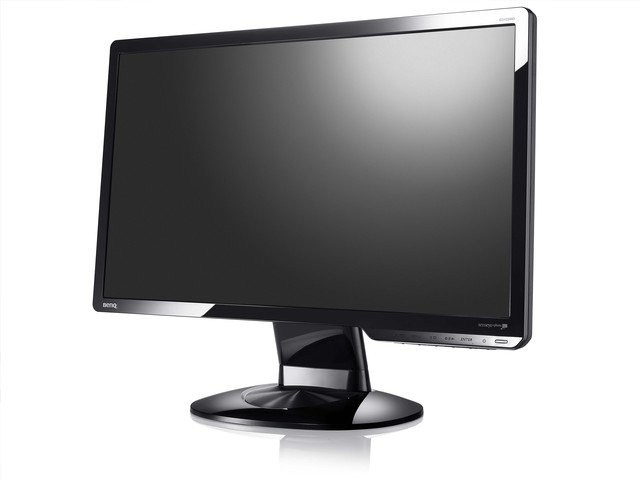 Память
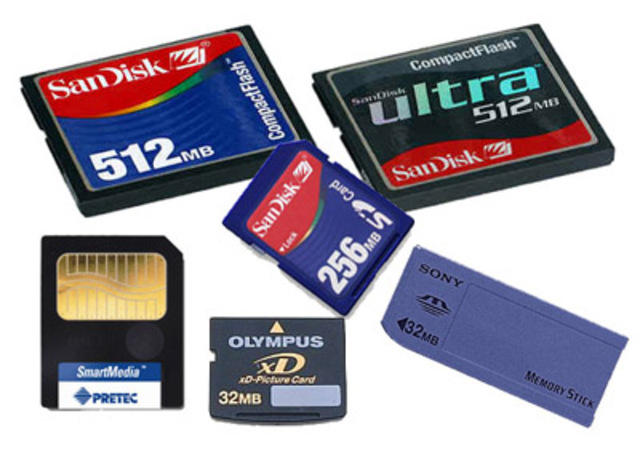 Накопитель
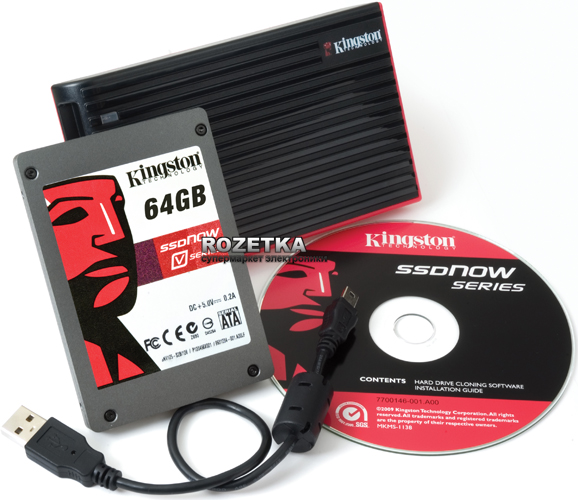 Интернет
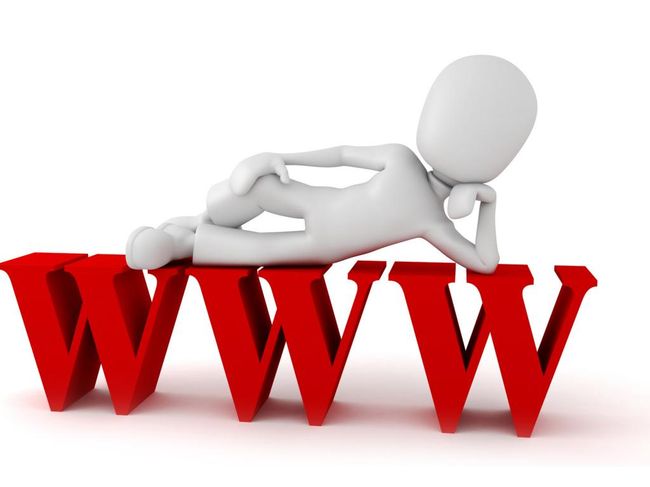 Программист
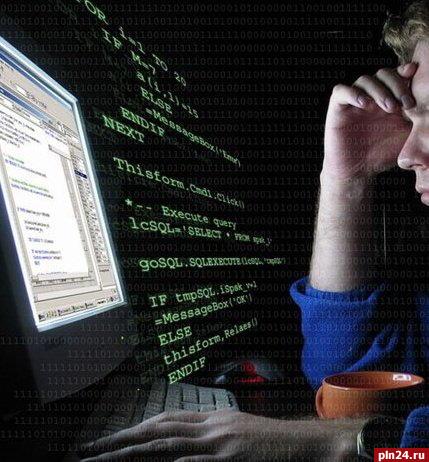